DOBÓR MASZYN I URZĄDZEŃ DO PROWADZENIA WYBRANYCHPROCESÓW TECHNOLOGICZNYCH
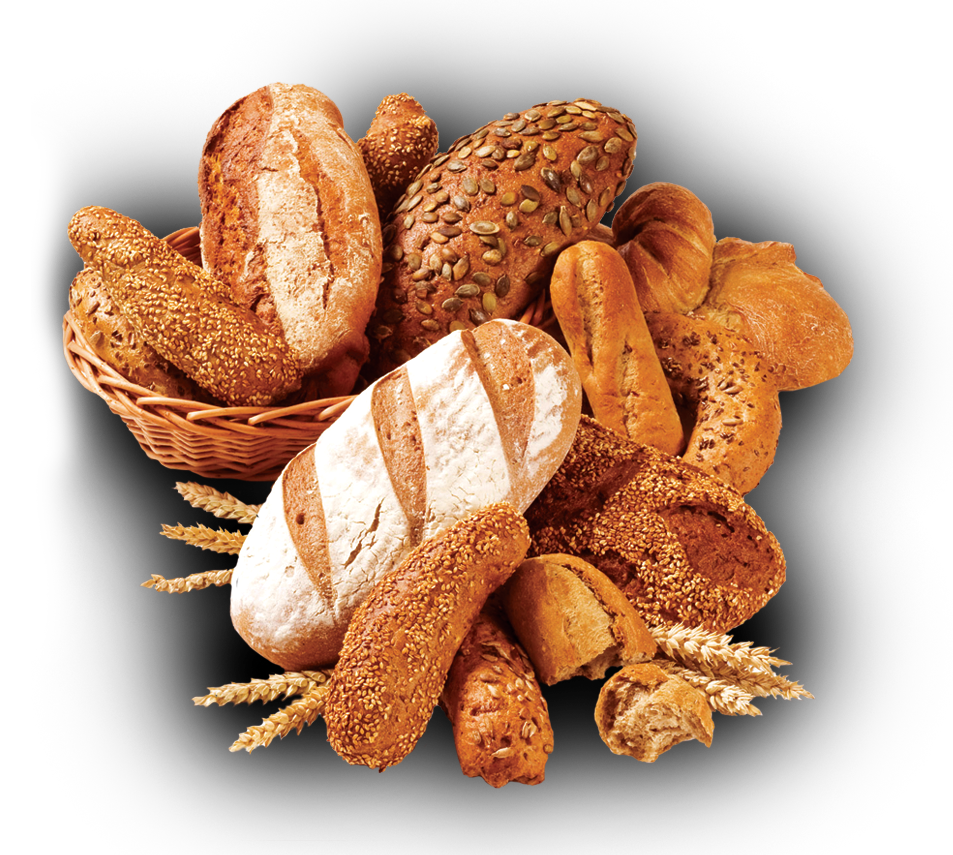 W PRZEMYŚLE PIEKARSKIM
POJĘCIE PIEKARSTWA/PIECZYWA
Piekarstwo to dział wytwórczości związany z wyrobem i wypiekiem pieczywa, zwłaszcza chleba w piekarniach rzemieślniczych i przemysłowych.
Pieczywo to produkt spożywczy otrzymywany przez wypieczenie ciasta sporządzonego z mąki, wody, soli i innych surowców, spulchnionego metodą biologiczną przy wykorzystaniu bakterii kwasu mlekowego i/lub drożdży.
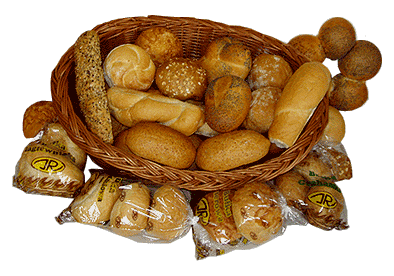 PODZIAŁ WYROBÓW PIEKARSKICH
Pieczywo żytnie – produkowane z mąki żytniej z ew. dodatkiem mąki pszennej do 10%, na tzw. zakwasie

Pieczywo mieszane – produkowane z mąki żytniej w ilości ponad 10%, a poniżej 90% i mąki pszennej, na drożdżach, na zakwasie lub na zakwasie z dodatkiem drożdży; wśród pieczywa mieszanego wyróżnia się:
pszenno – żytnie
żytnio – pszenne
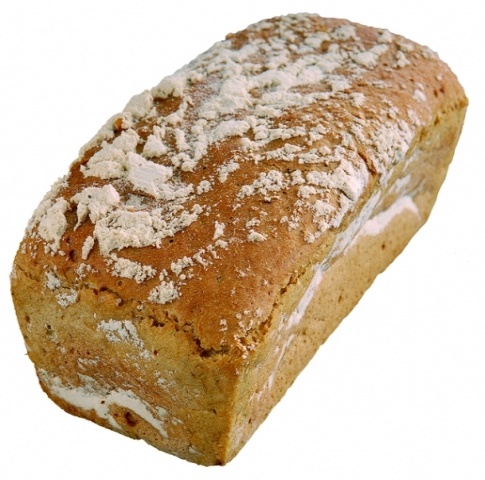 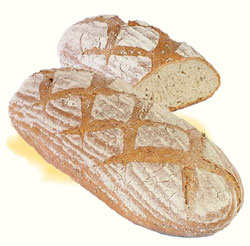 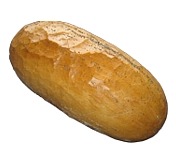 PODZIAŁ WYROBÓW PIEKARSKICH
Pieczywo pszenne – produkowane z mąki pszennej z ew. dodatkiem mąki żytniej do 10%, na drożdżach; wśród pieczywa pszennego wyróżnia się:
zwykłe – produkowane z ew. dodatkiem cukru i tłuszczu do 3%
wyborowe - produkowane z ew. dodatkiem cukru i tłuszczu 3% - 15%
półcukiernicze, w którym ilość środków słodzących i tłuszczu łącznie wynosi powyżej 15%
Pieczywo i wyroby piekarskie pozostałe
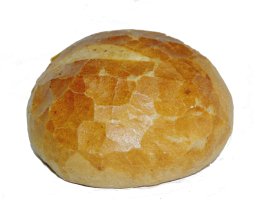 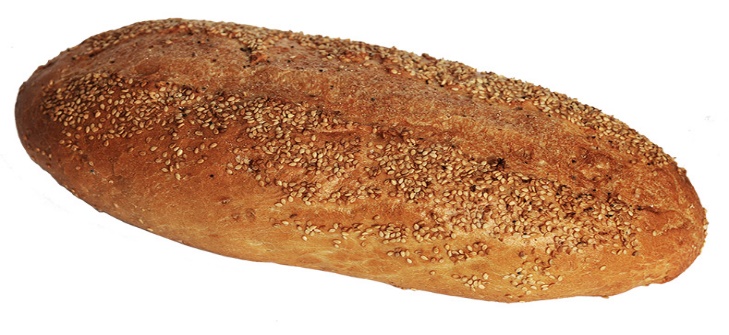 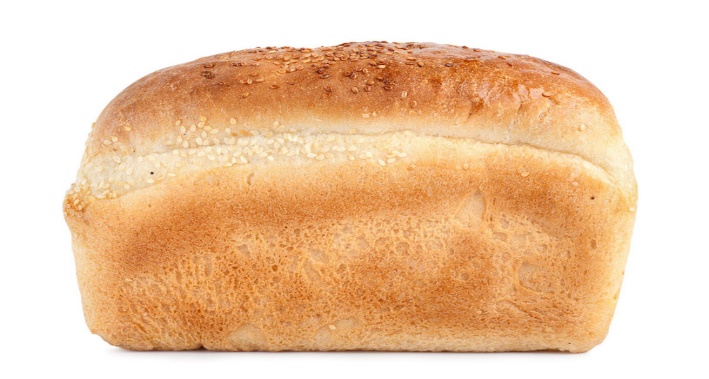 SUROWCE DO PRODUKCJI PIECZYWA
Mąka
Woda
Drożdże
Cukier i substancje słodzące
Tłuszcze
Sól
Polepszacze
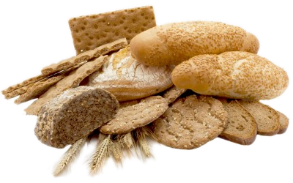 ETAPY PRODUKCJI PIECZYWA
MAGAZYNOWANIE SUROWCÓW
PRZYGOTOWANIE SUROWCÓW DO PRODUKCJI
DOZOWANIE SUROWCÓW DO CIAST
WYTWARZANIE CIAST
FERMENTACJA CIASTA
FORMOWANIE KĘSÓW CIASTA
WYPIEK PIECZYWA
SCHŁADZANIE, PRZECHOWYWANIE I EKSPEDYCJA
CHLEB ŻYTNI – TRADYCYJNA METODA PRODUKCJI
CHLEB PSZENNY – TRADYCYJNA METODA PRODUKCJI DWUFAZOWA
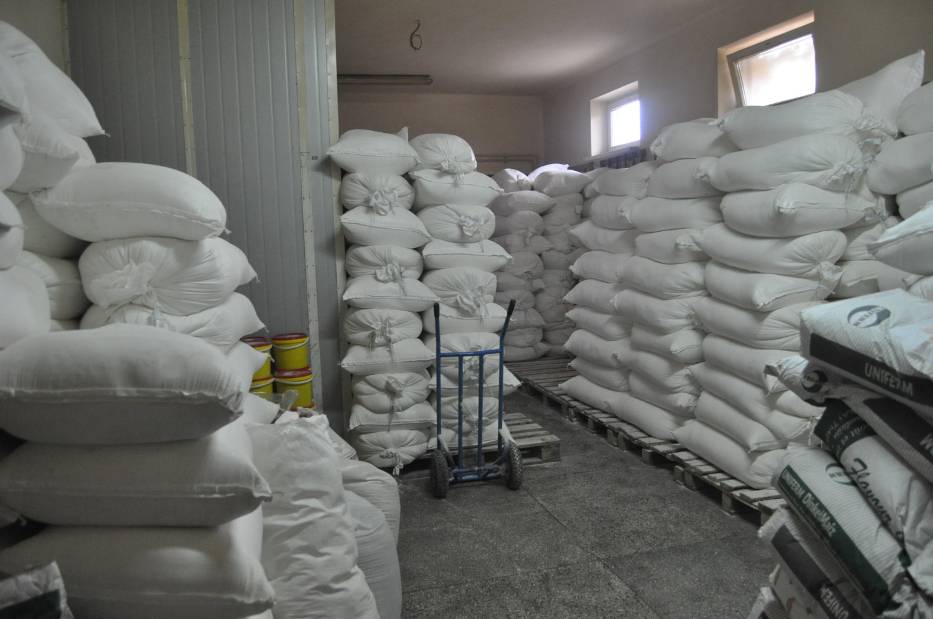 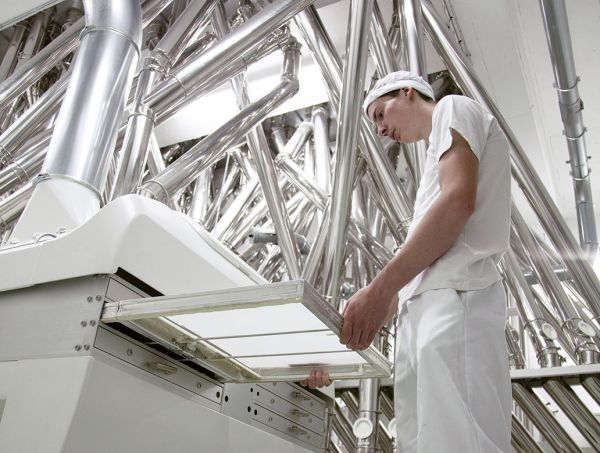 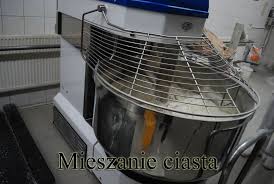 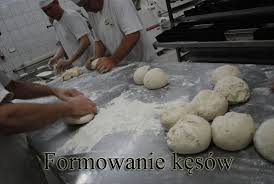 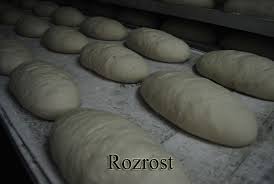 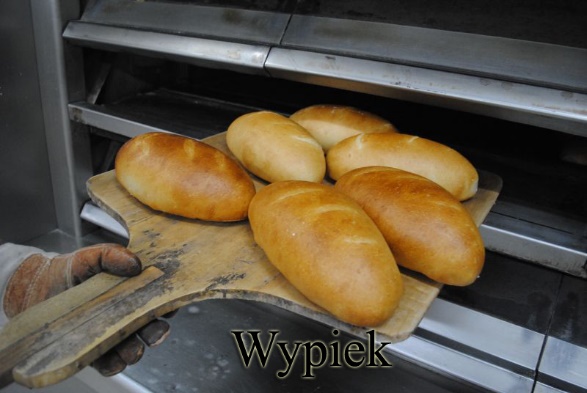 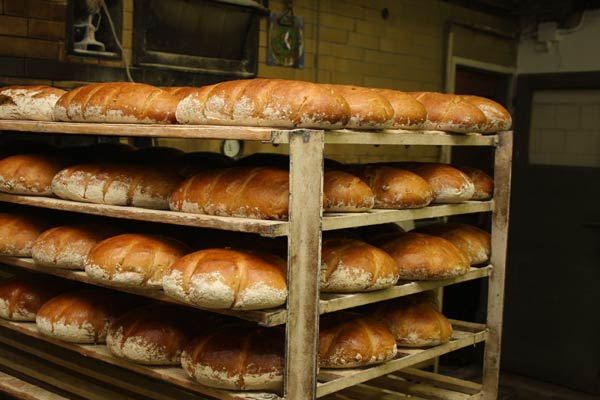 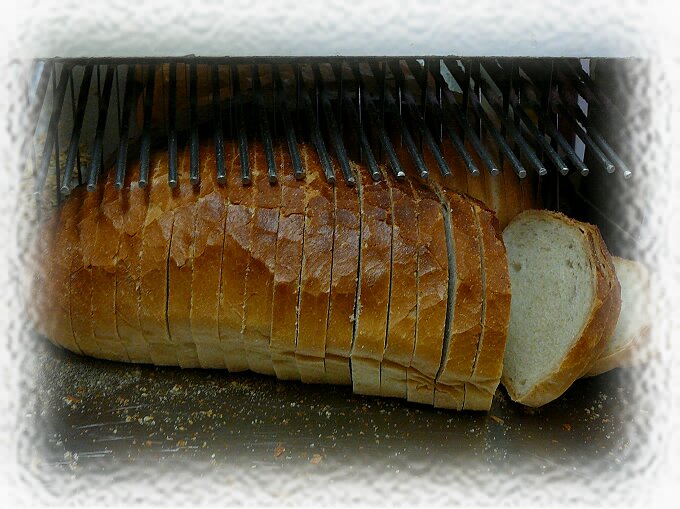 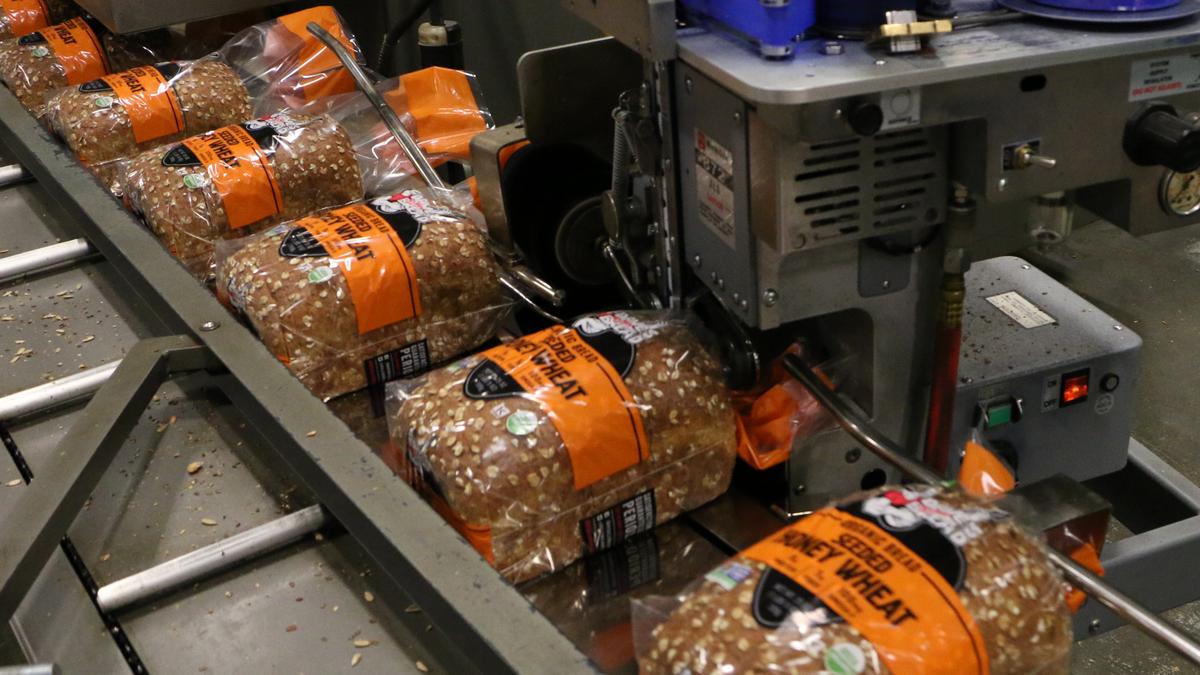 WYPOSAŻENIE TECHNICZNE PIEKARNI
Silos do przechowywania mąki
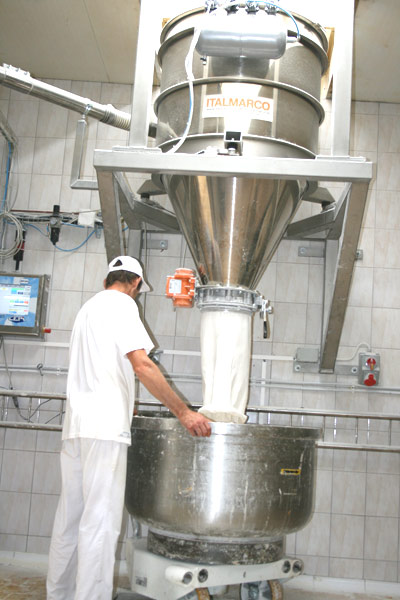 WYPOSAŻENIE TECHNICZNE PIEKARNI
Przesiewacz do mąki
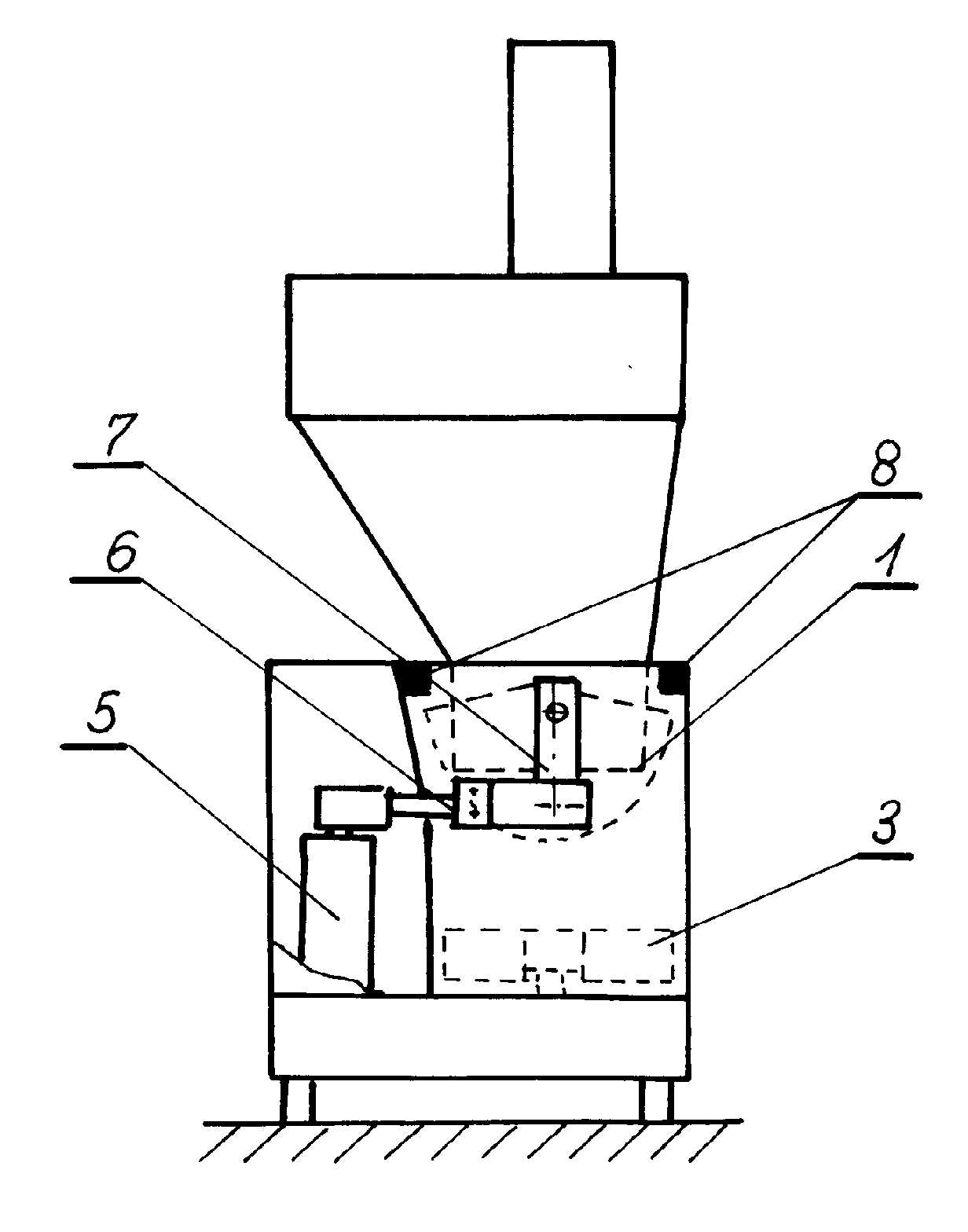 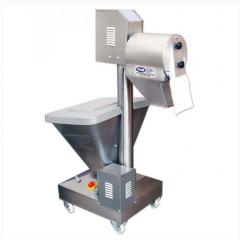 WYPOSAŻENIE TECHNICZNE PIEKARNI
Miesiarka z dzieżą wyjezdną
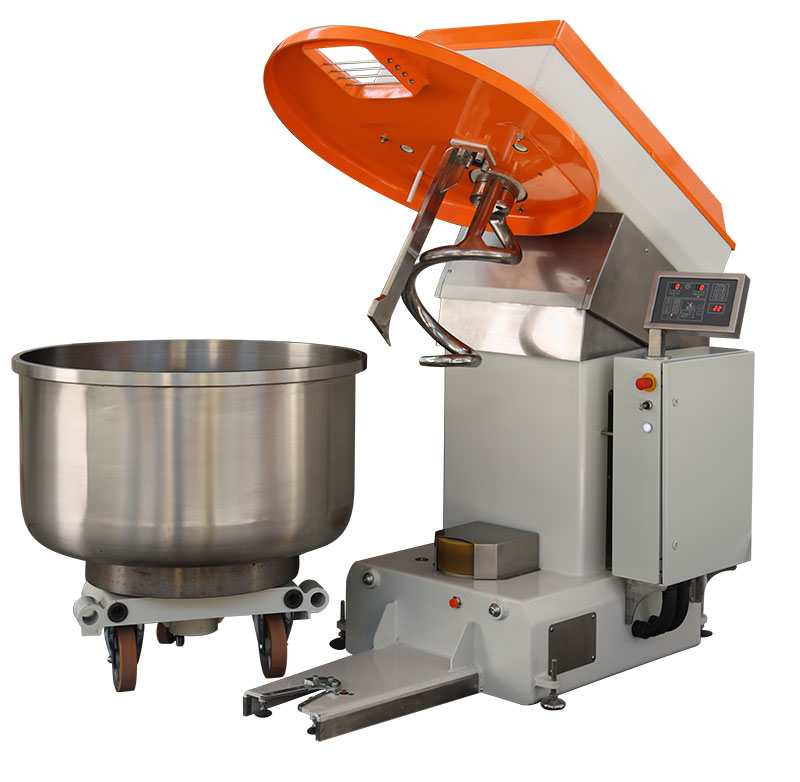 WYPOSAŻENIE TECHNICZNE PIEKARNI
dzielarka
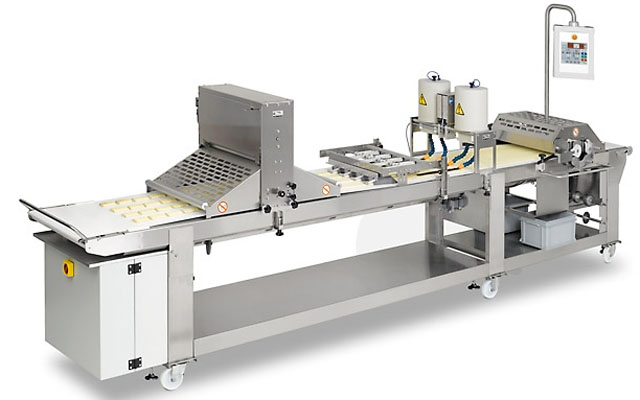 WYPOSAŻENIE TECHNICZNE PIEKARNI
automat dzieląco - formujący
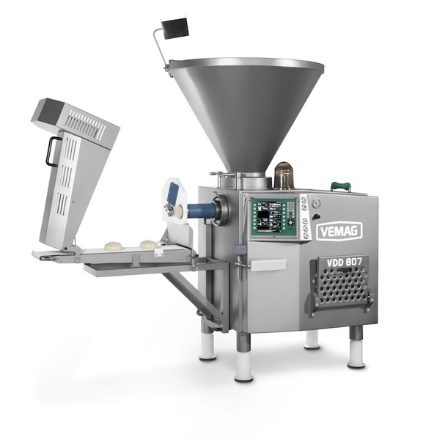 WYPOSAŻENIE TECHNICZNE PIEKARNI
WYPOSAŻENIE TECHNICZNE PIEKARNI
zaokrąglarka do chleba stożkowa i pasowa
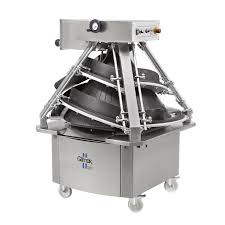 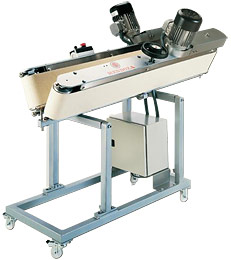 WYPOSAŻENIE TECHNICZNE PIEKARNI
wózki rozrostowe i komory rozrostowe
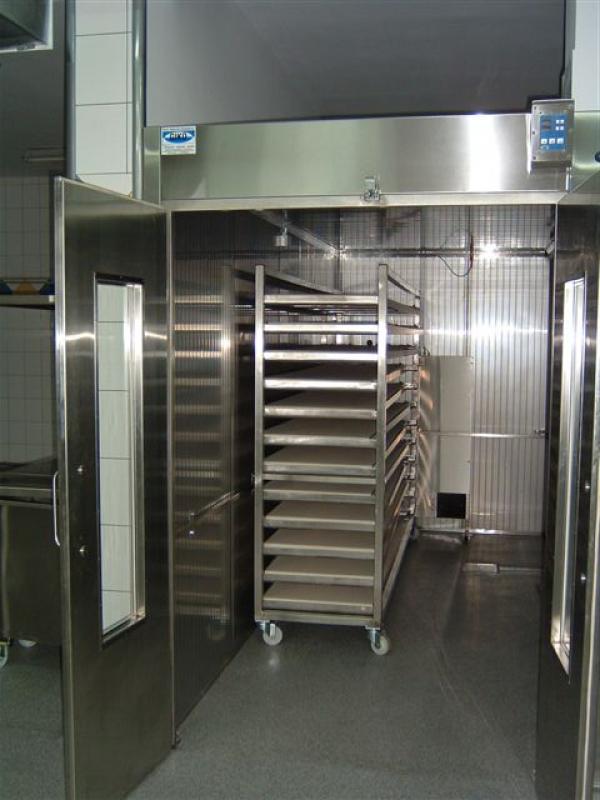 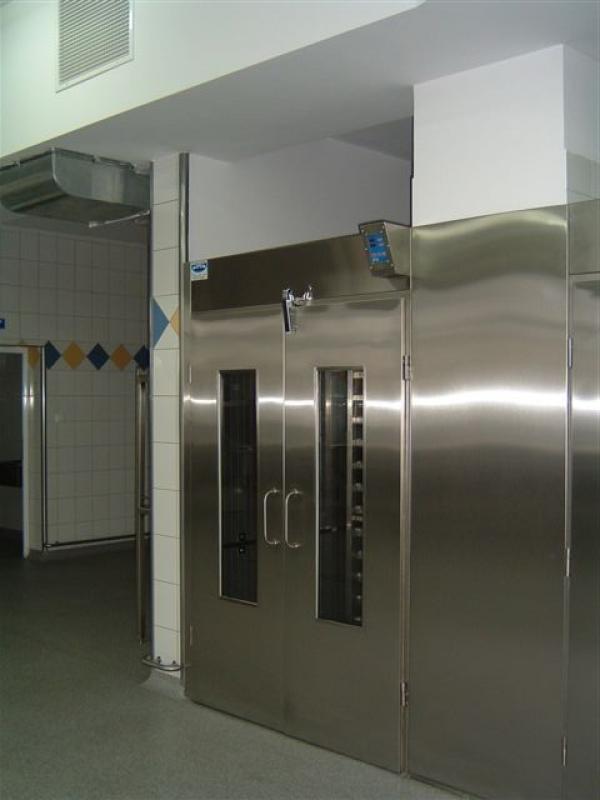 WYPOSAŻENIE TECHNICZNE PIEKARNI
komory zamrażalniczo - fermentacyjne
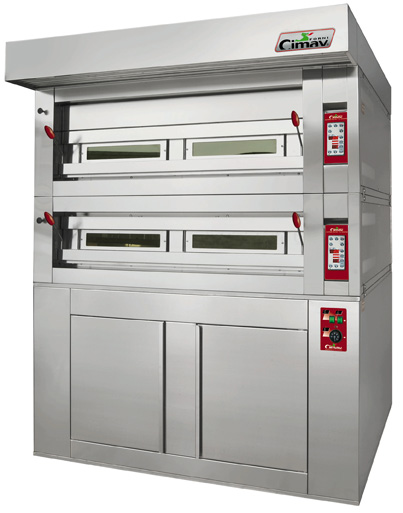 WYPOSAŻENIE TECHNICZNE PIEKARNI
piec piekarski obrotowy i przelotowy
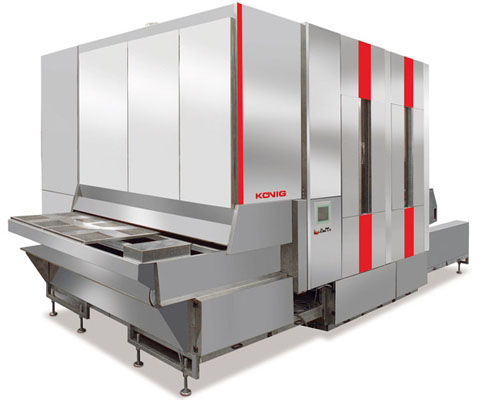 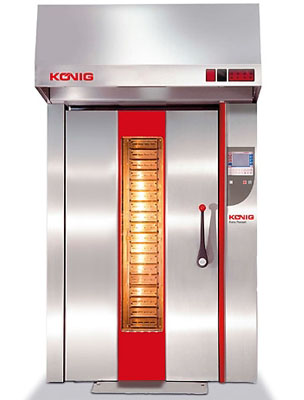 WYPOSAŻENIE TECHNICZNE PIEKARNI
piec piekarski wózkowy i wsadowy
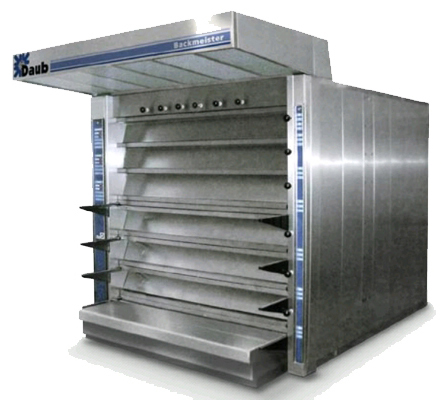 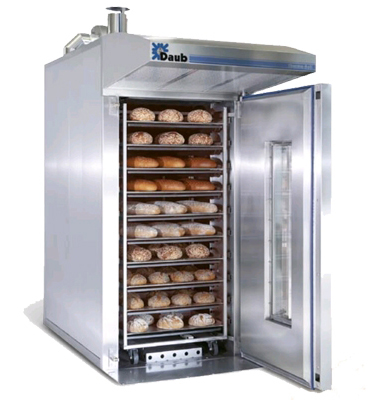 WYPOSAŻENIE TECHNICZNE PIEKARNI
krajalnica do chleba
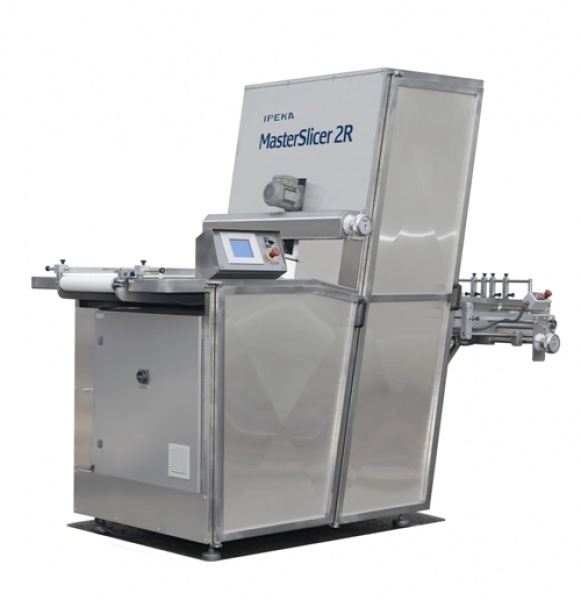 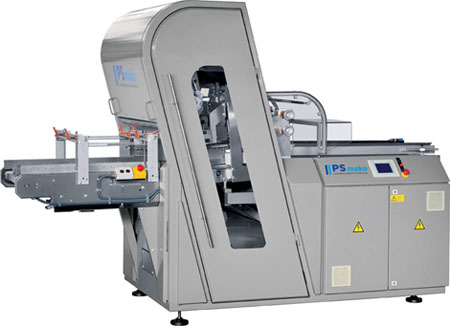 LINIA DO PRODUKCJI CHLEBA
LINIA DO PRODUKCJI CHLEBA
SCHEMAT LINII DO PRODUKCJI CHLEBA
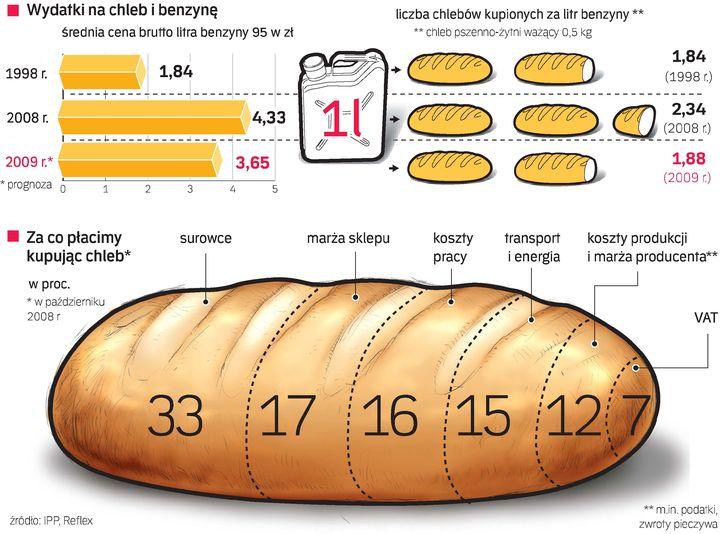 /www.youtube.com/watch?v=ycJU7LnJU5M